2.1.5 Equality of vectors
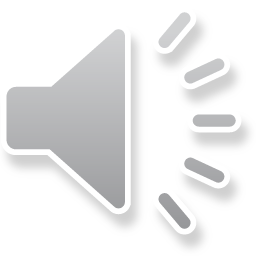 Vector equality
Introduction
In this topic, we will
Define when two vectors are equal
Describe when two vectors are unequal
Visit the properties of equality
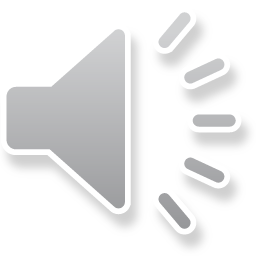 2
Vector equality
Equality of vectors
Two n-dimensional real vectors are said to be equal if each of their entries are equal as real numbers
That is                    are  equal (written u = v) if and only if  
u1 = v1, u2 = v2, …, and un = vn


For example,
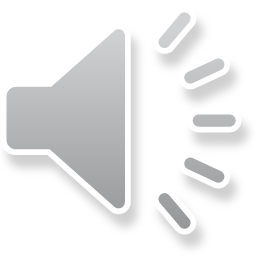 3
Vector equality
Unequal vectors
Even if vectors differ in a single entry, they are unequal





In some cases, two vectors may be close enough
To be defined precisely once we calculate the distance between two vectors
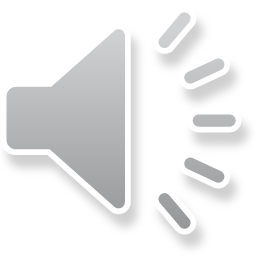 4
Vector equality
Properties of equality
The properties of equality include:
Every vector is equal to itself: u = u		reflexive
If u = v, then v = u				symmetry
If u = v and v = w, then u = w			transitive
If u = v, then any statement about u is true for v and vice versa
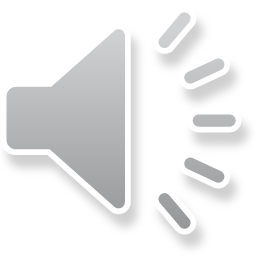 5
Vector equality
Different dimensions
We do not compare vectors that do not have the same dimension
It’s like comparing apples and oranges
We focus on one dimension at a time
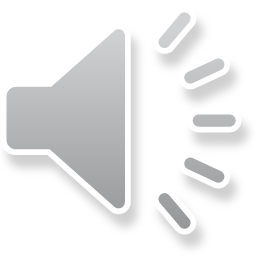 6
Vector equality
Summary
Following this topic, you now
Understand the concept of vector equality
Understand we never compare vectors of different dimensions
Have been exposed to the properties of equality
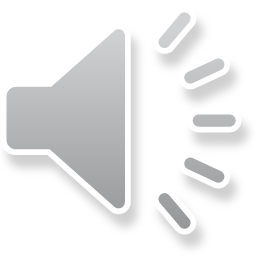 7
Vector equality
References
[1]	https://en.wikipedia.org/wiki/Equality_(mathematics)
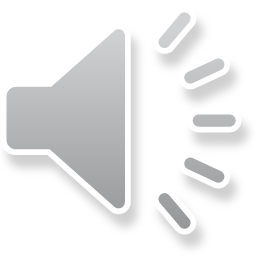 8
Vector equality
Acknowledgments
None so far.
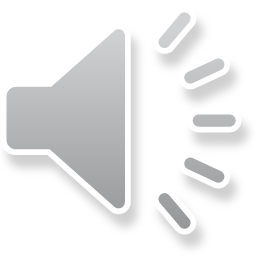 9
Vector equality
Colophon
These slides were prepared using the Cambria typeface. Mathematical equations use Times New Roman, and source code is presented using Consolas.

The photographs of flowers and a monarch butter appearing on the title slide and accenting the top of each other slide were taken at the Royal Botanical Gardens in October of 2017 by Douglas Wilhelm Harder. Please see
https://www.rbg.ca/
for more information.
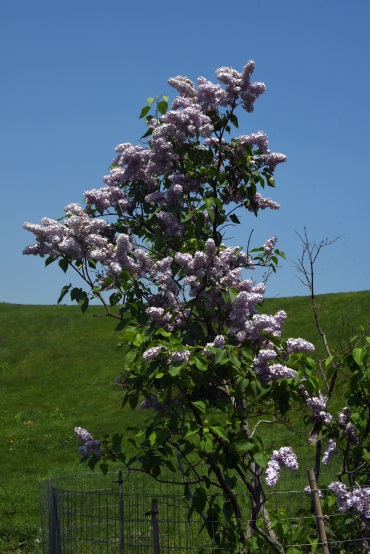 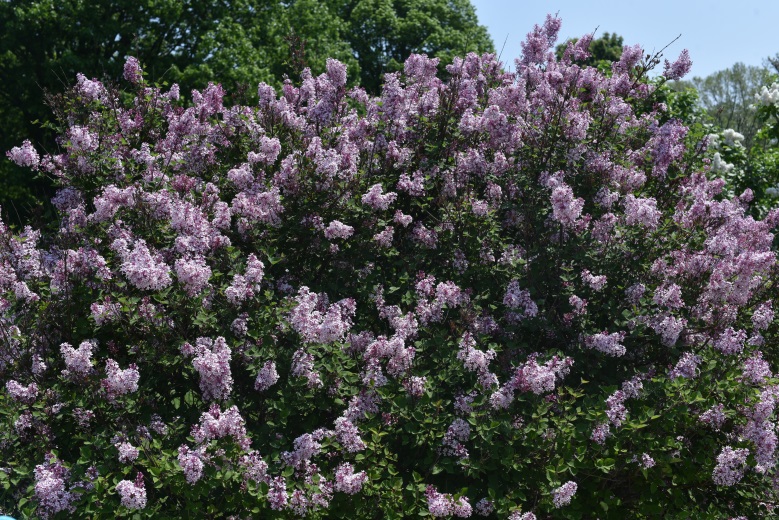 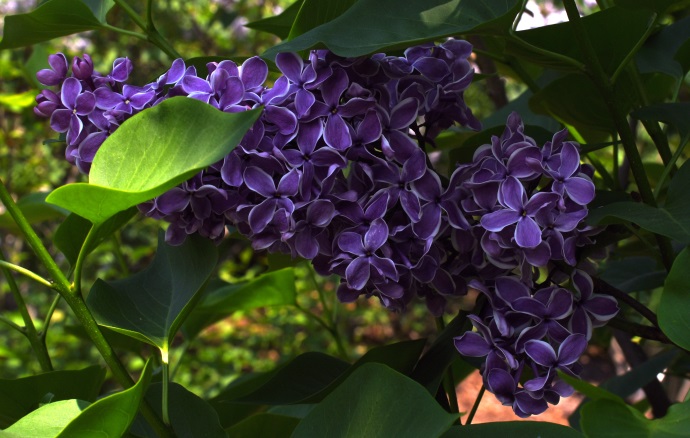 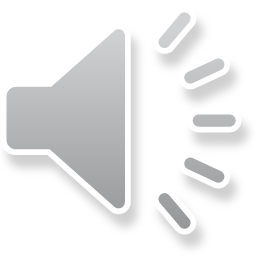 10
Vector equality
Disclaimer
These slides are provided for the ne 112 Linear algebra for nanotechnology engineering course taught at the University of Waterloo. The material in it reflects the authors’ best judgment in light of the information available to them at the time of preparation. Any reliance on these course slides by any party for any other purpose are the responsibility of such parties. The authors accept no responsibility for damages, if any, suffered by any party as a result of decisions made or actions based on these course slides for any other purpose than that for which it was intended.
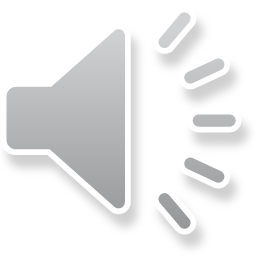 11